«Хлеб – всему голова»
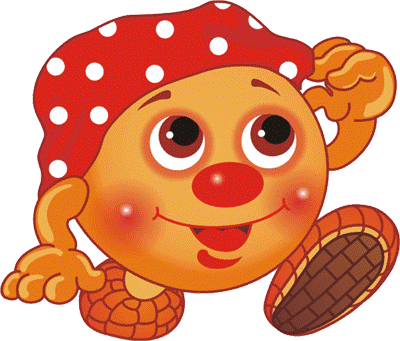 Подготовила: воспитатель
Шмидт К.В.
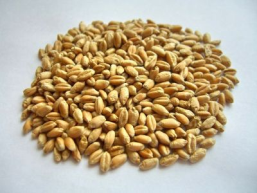 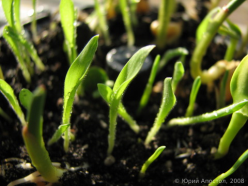 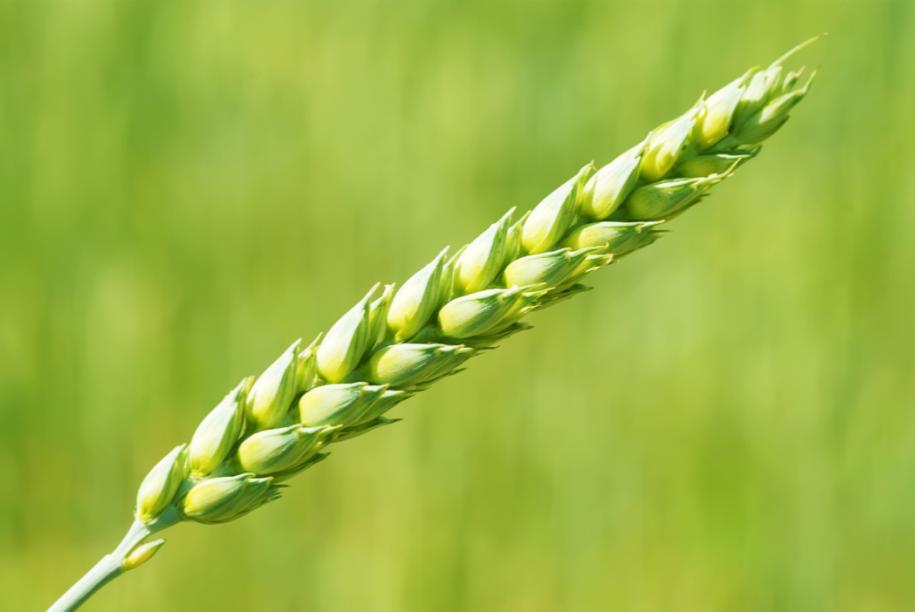 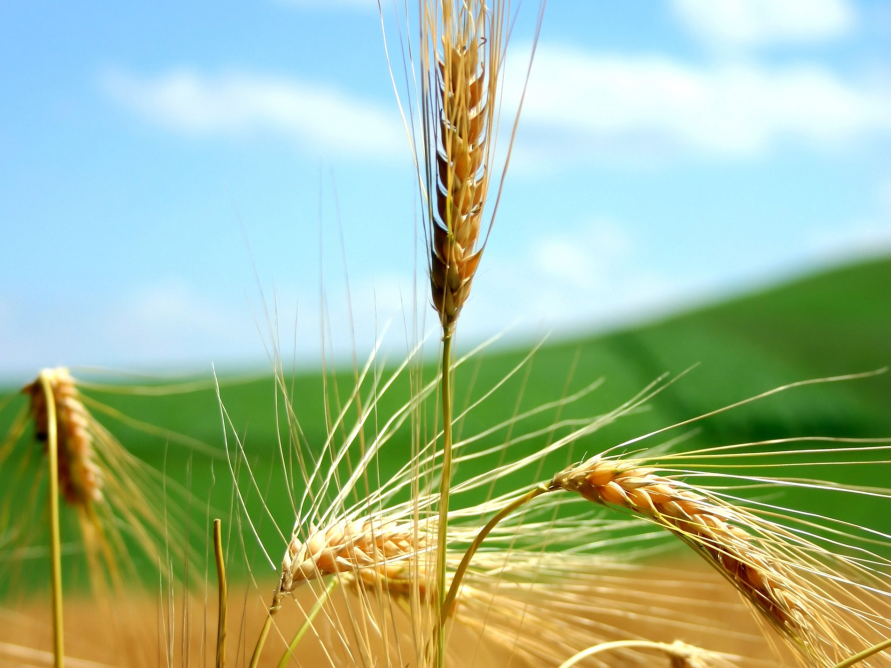 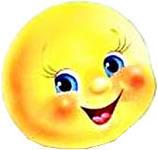 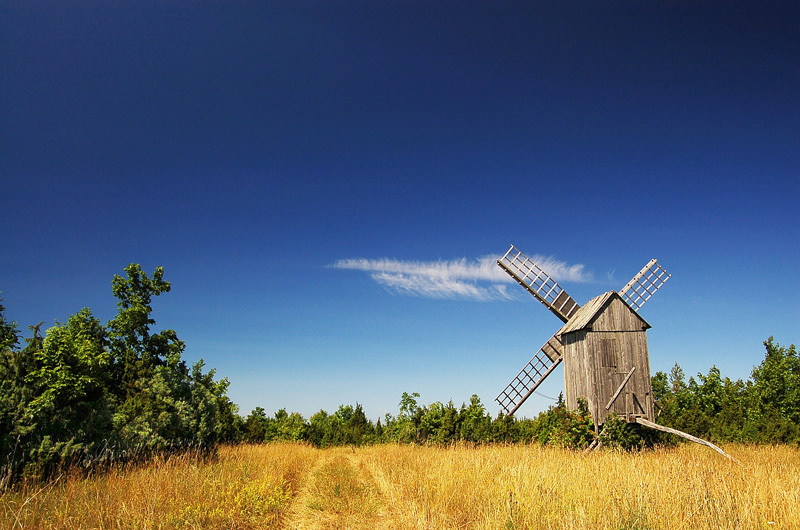 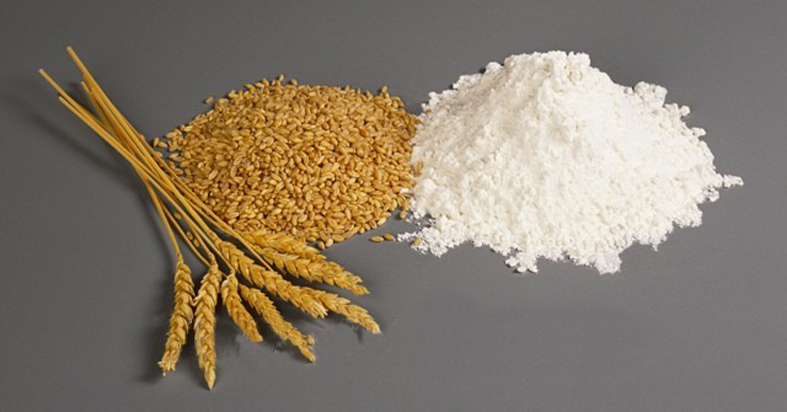 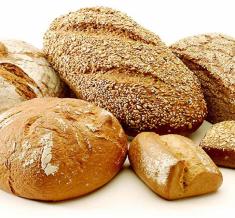 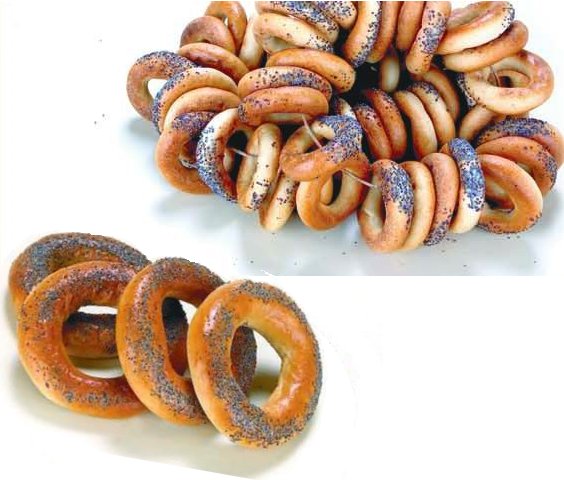 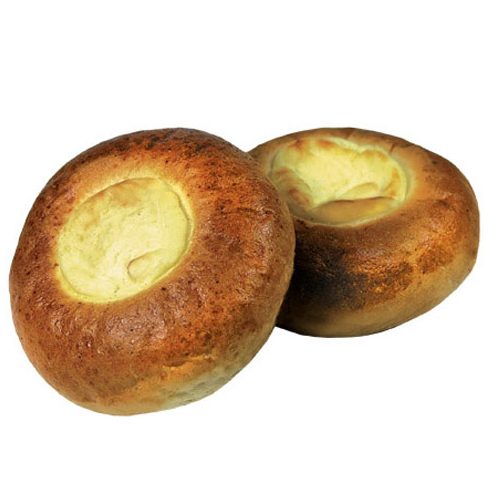 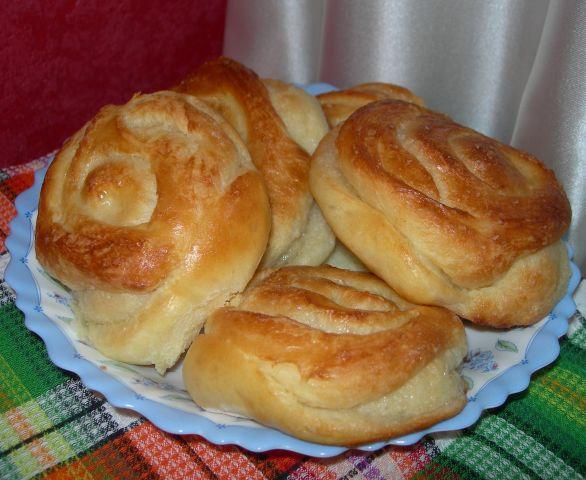 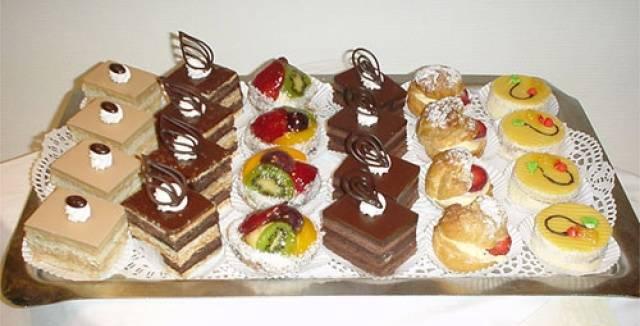 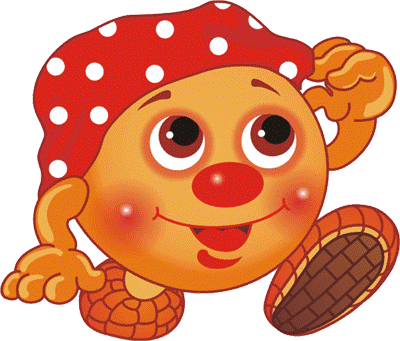